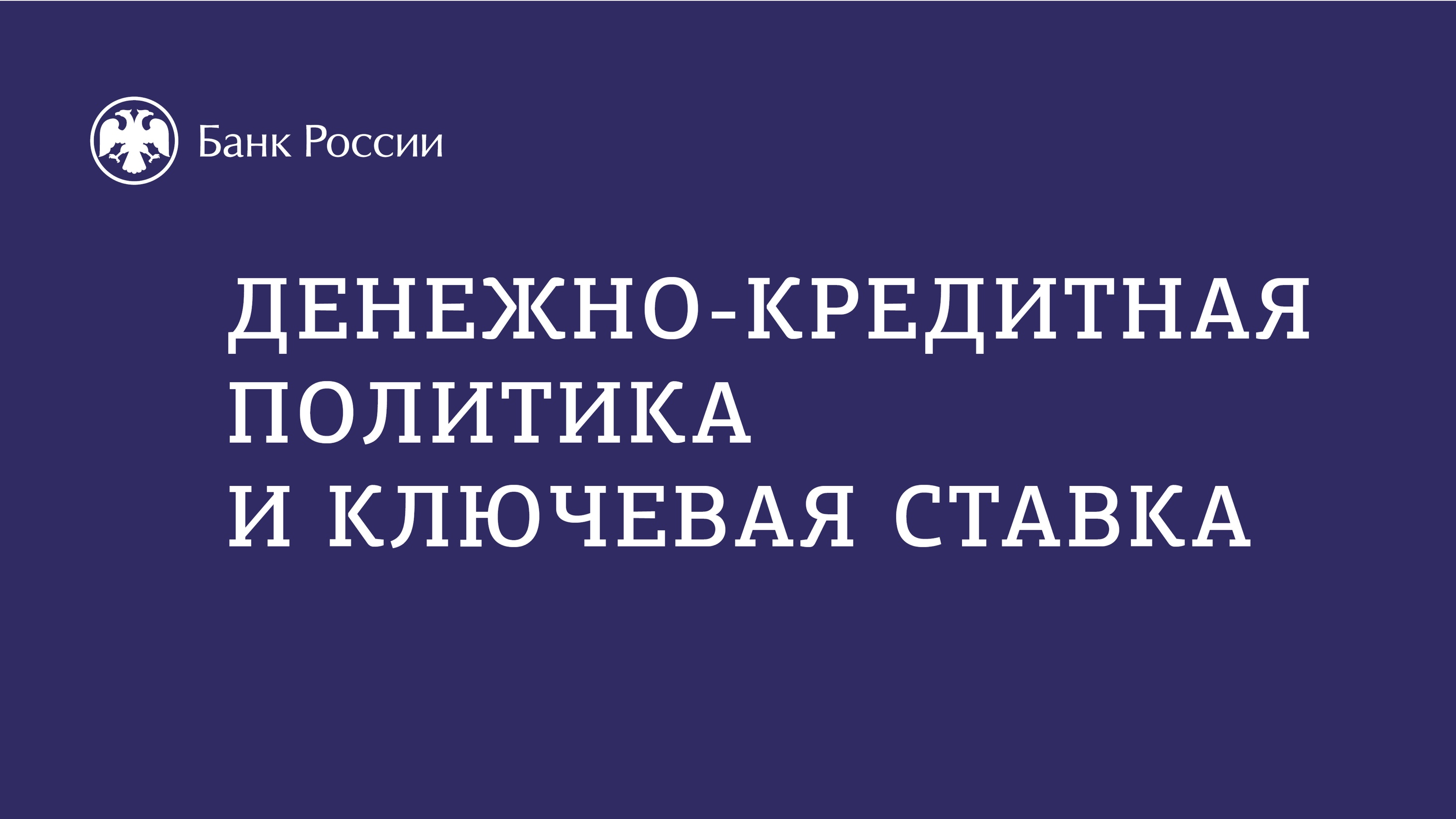 [Speaker Notes: Денежно-кредитная политика и ключевая ставка]
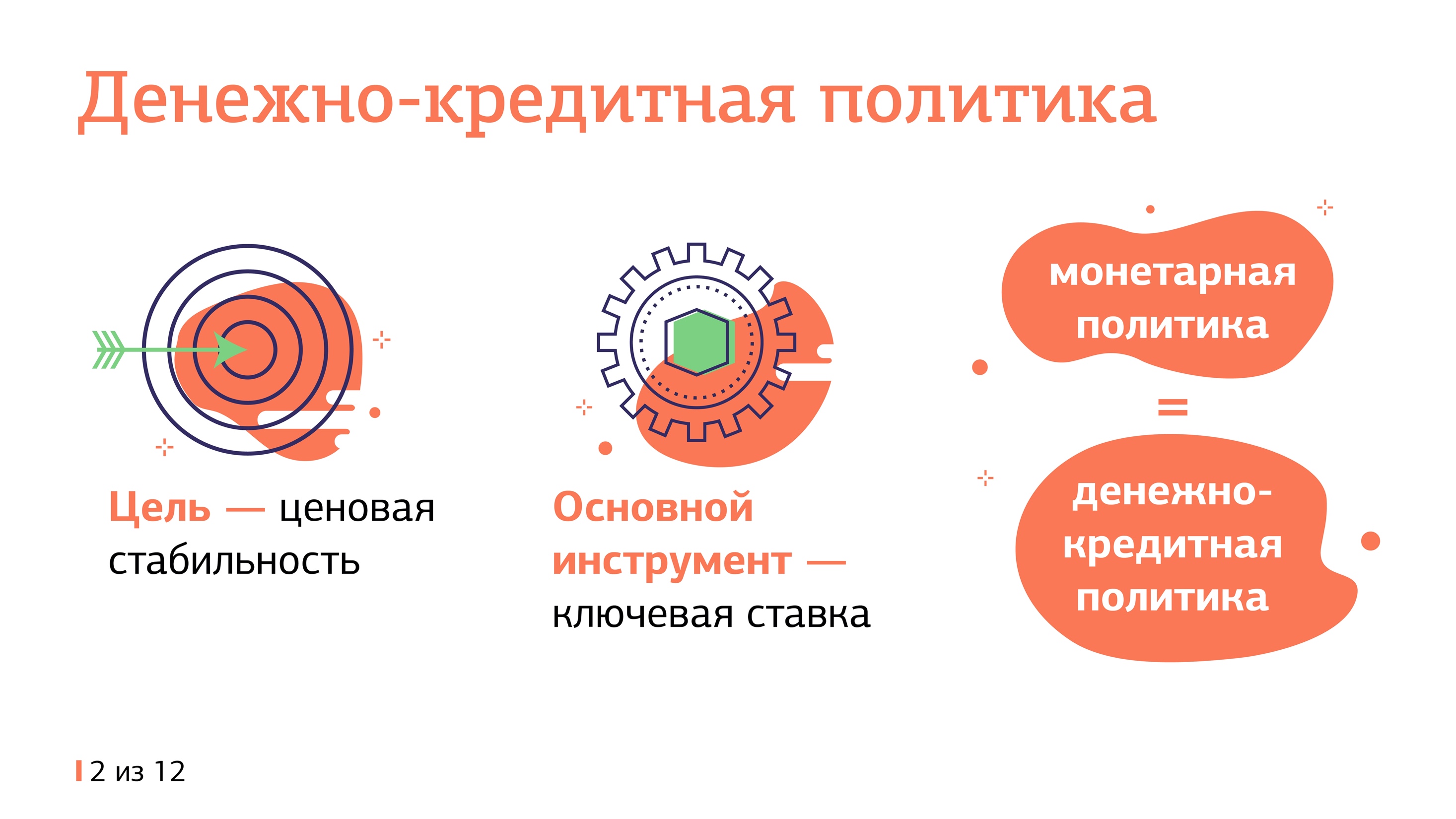 [Speaker Notes: Что такое денежно-кредитная политика?

Денежно‐кредитная политика — это часть государственной экономической политики, направленной на повышение благосостояния российских граждан. Ее цель — поддержание стабильно низкой инфляции. В зависимости от экономической ситуации государство может проводить разную денежно-кредитную политику. Самый тонкий и в то же время эффективный способ влияния государства на экономику — это ключевая ставка, которую устанавливает центральный банк страны.

Вместо термина «денежно-кредитная политика» специалисты иногда используют термин «монетарная политика», например в научных публикациях. По сути, это синонимы.]
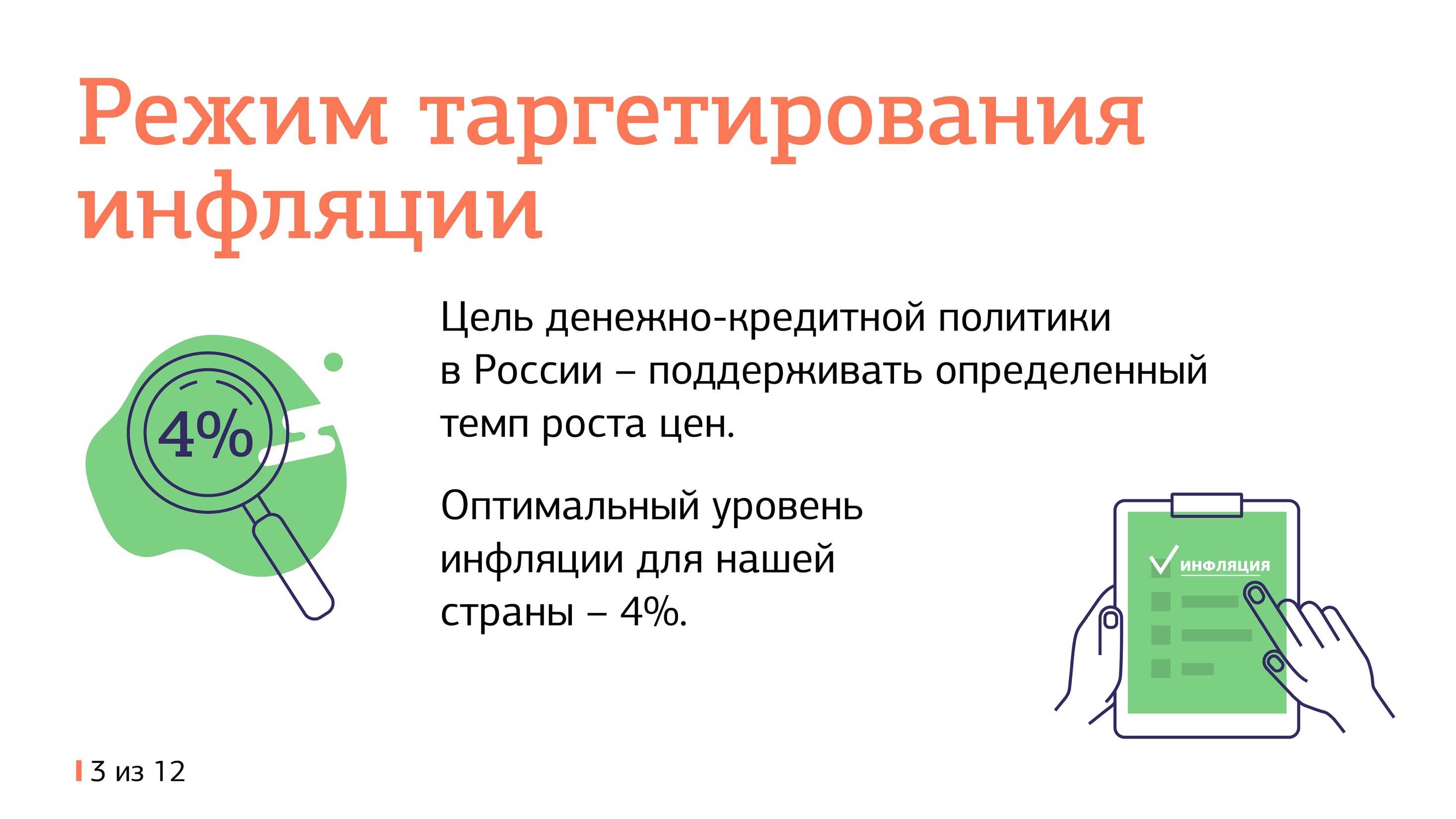 [Speaker Notes: Режим таргетирования инфляции

В России за денежно-кредитную политику государства отвечает центральный банк. Он объявил основной целью денежно-кредитной политики определенный темп роста цен. Такая политика называется таргетированием инфляции (от англ. target — «цель»).
Банк России поставил себе задачу поддерживать инфляцию вблизи целевого уровня 4% в год. Когда цены растут медленно, а главное — предсказуемо, компании могут строить планы на несколько лет вперед и делать долгосрочные инвестиции в развитие своего производства. А люди — откладывать деньги на будущее и не бояться, что они обесценятся. Именно предсказуемость цен создает возможности для долгосрочного планирования. А это в свою очередь способствует экономическому росту страны.
Уровень 4% выбран не случайно. Такая инфляция оптимальна для нашей страны, чтобы экономика развивалась.]
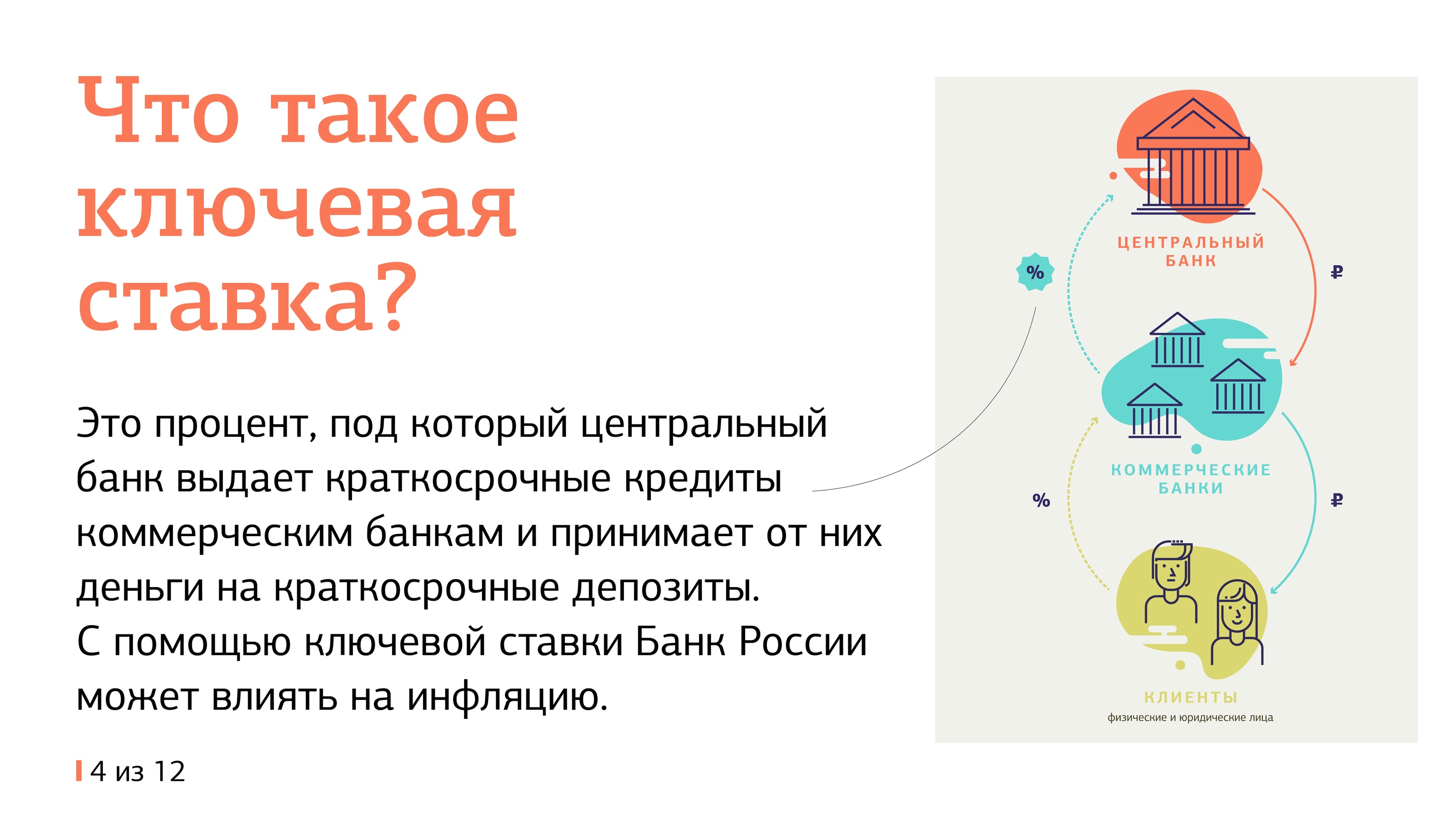 [Speaker Notes: Что такое ключевая ставка?

Ключевая ставка — это процент, под который центральный банк выдает краткосрочные кредиты коммерческим банкам и принимает от них деньги на краткосрочные депозиты. 

С помощью ключевой ставки Банк России может влиять на инфляцию. К примеру, когда регулятор поднимает ключевую ставку, деньги в экономике становятся дороже. Это значит, что вслед за ней повышаются ставки по кредитам и депозитам. Люди и компании в такой ситуации менее охотно берут кредиты, а значит, меньше тратят на покупки и меньше инвестируют. При этом высокие ставки по депозитам мотивируют их больше сберегать. В результате снижается спрос на товары и услуги, продавцам сложнее повышать цены, даже когда издержки растут и, как следствие, замедляется инфляция.

И наоборот, при снижении ключевой ставки деньги становятся дешевле, снижаются ставки по кредитам и депозитам. Люди и компании не откладывают покупки на будущее, больше тратят, инвестируют, берут кредиты. Это приводит к росту спроса на товары и услуги, повышению цен и увеличению инфляции.]
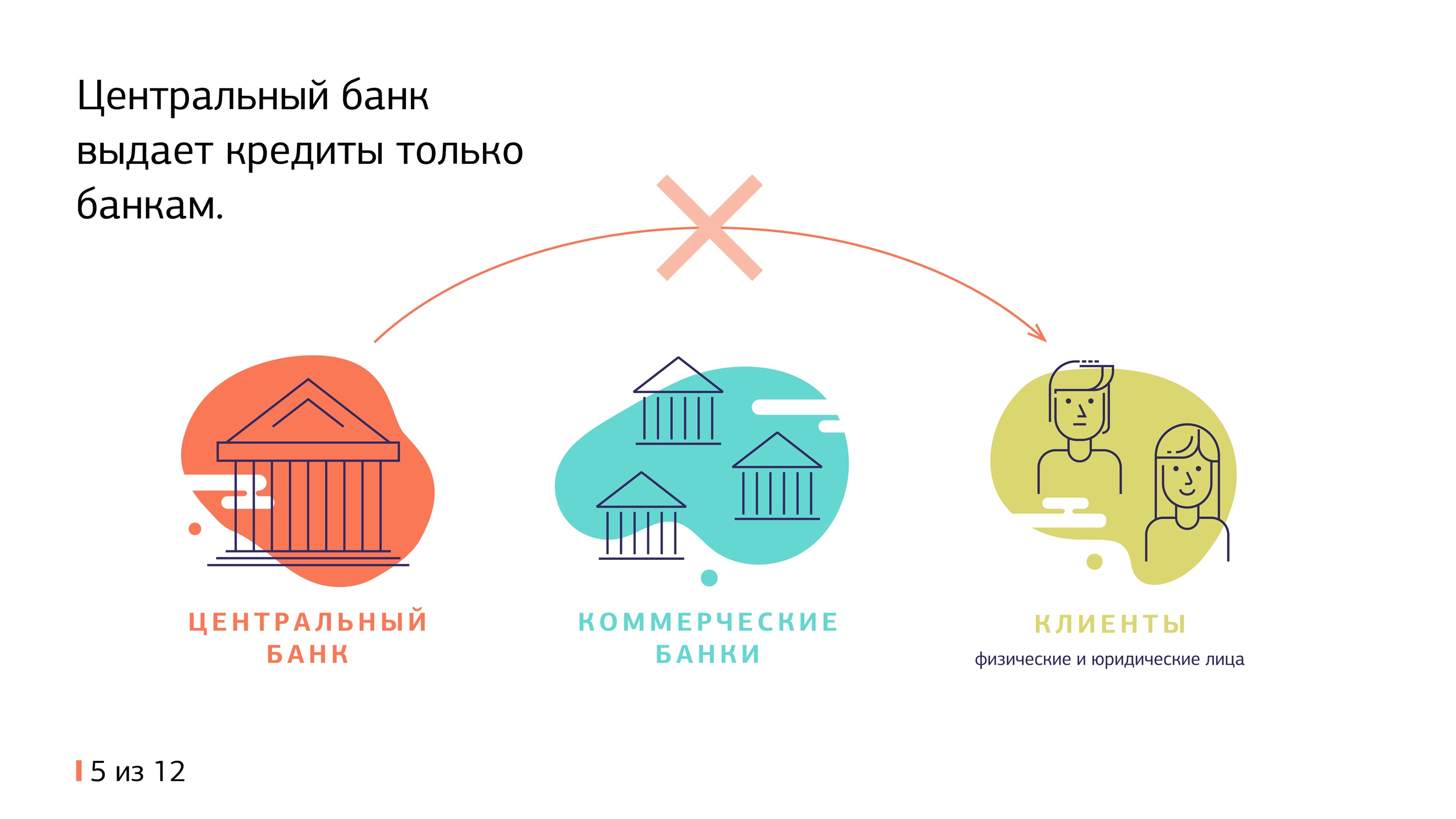 [Speaker Notes: Кто может получить кредит по ключевой ставке? 

Центральный банк не оказывает услуги населению и кредитует только коммерческие банки, поэтому его называют банком банков. Кредитная ставка коммерческих банков обычно выше, чем ключевая. 
Ведь банки закладывают в стоимость кредитов все свои издержки и возможные риски. Им нужно содержать офисы и штат сотрудников, учитывать риски потерь из-за того, что кто-то из заемщиков не вернет кредит. При этом в любом случае банки должны будут выплатить деньги вкладчикам.]
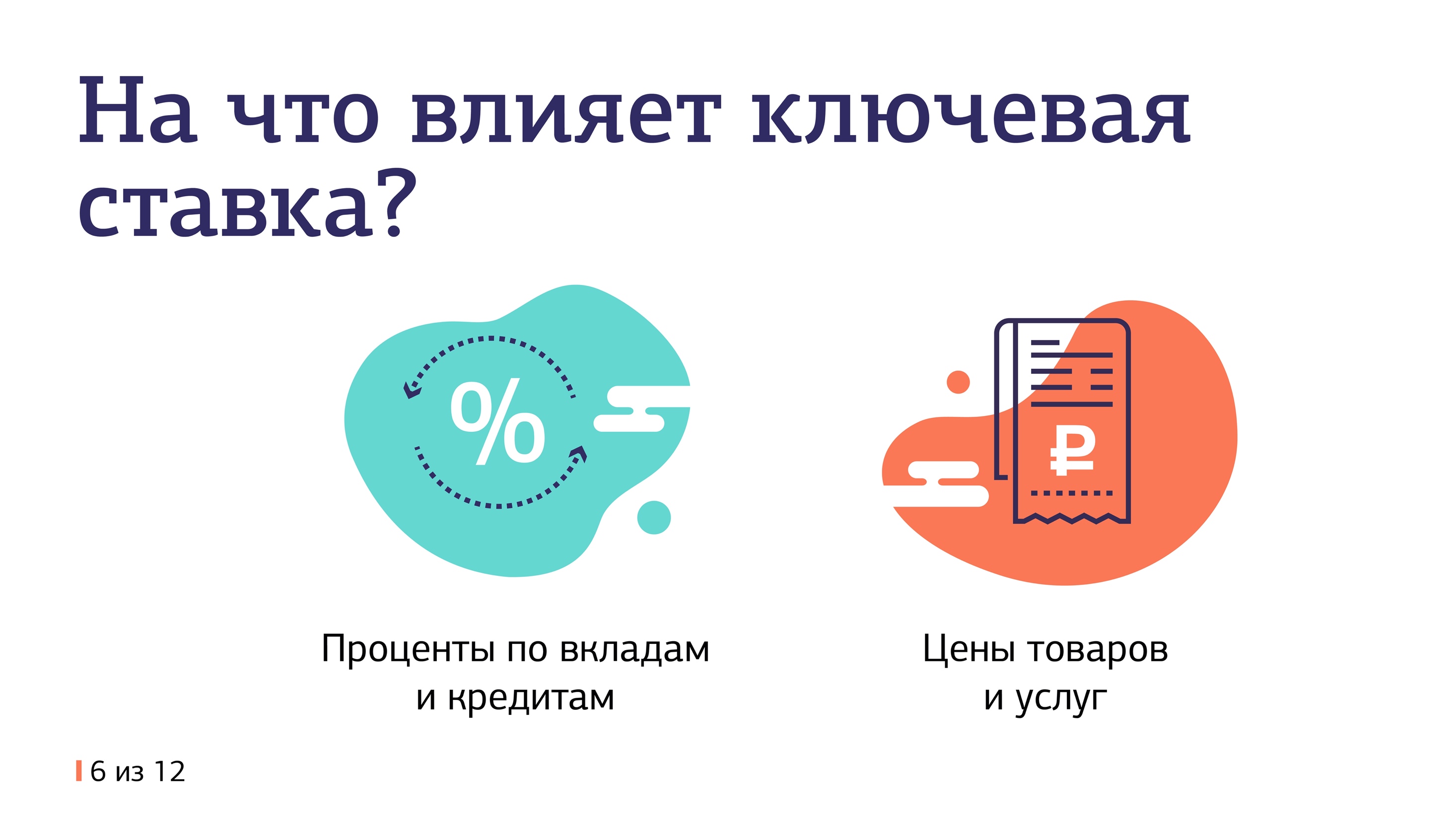 [Speaker Notes: Ключевая ставка влияет: 

на проценты по кредитам и вкладам;
на цены товаров и услуг. 

Например, в декабре 2014 года Банк России увеличил ставку с 10,5% сразу до 17% годовых. Это привело к резкому повышению ставок по кредитам и вкладам. В марте 2015 года инфляция перестала расти, а к маю 2017 года снизилась до целевых 4%.

В 2022 году введение новых международных санкций потребовало еще более резкого повышения ключевой ставки: с 9,5 до 20% годовых. Это поддержало финансовую стабильность и предотвратило неконтролируемый рост цен. Это поддержало финансовую стабильность и предотвратило неконтролируемый рост цен. По прогнозу Банка России, в 2024 году инфляция вернется к 4%.]
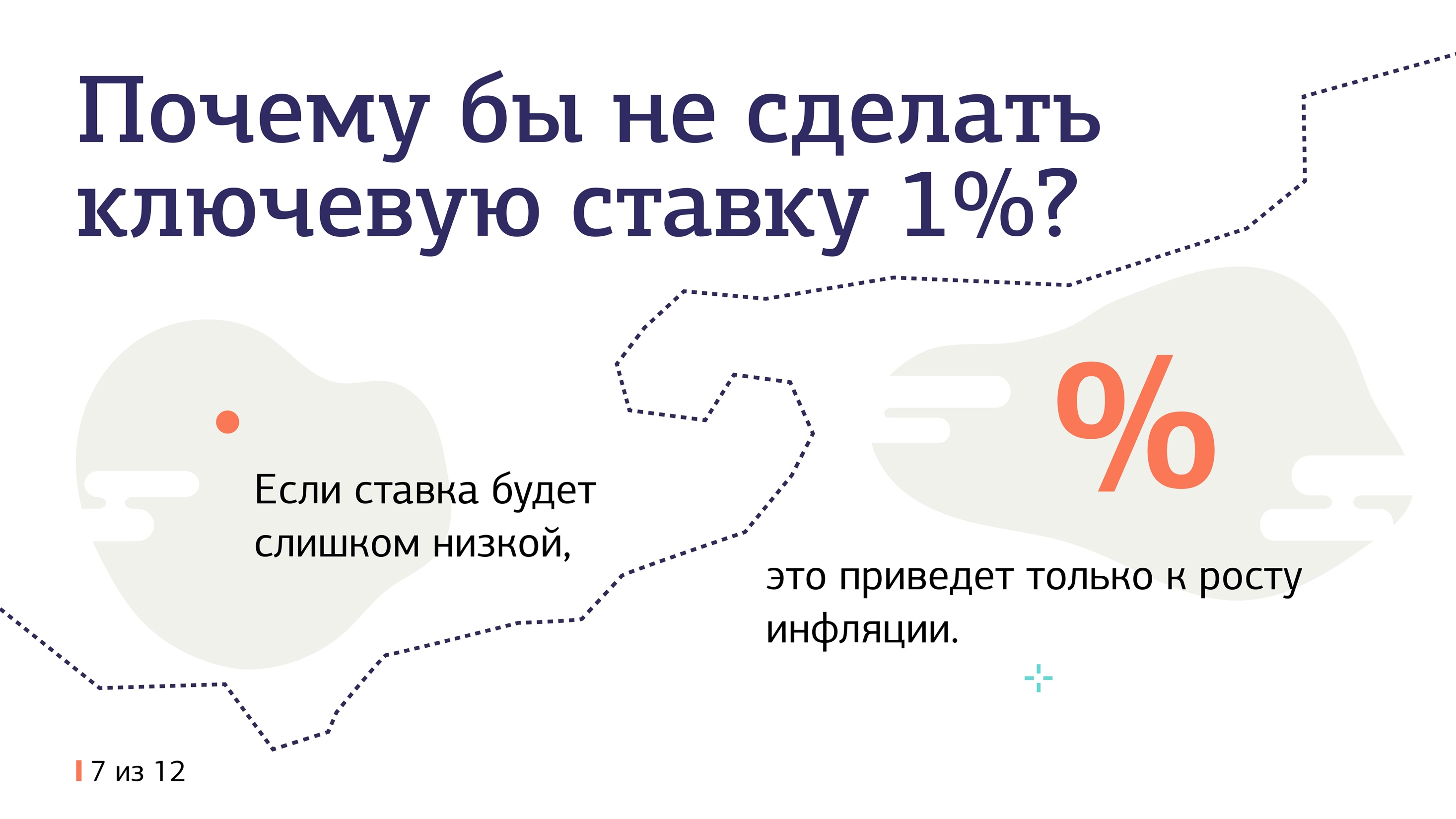 [Speaker Notes: Почему бы не сделать ключевую ставку 1%? 

Кажется, что если ключевую ставку сделать низкой, то сразу вырастет уровень жизни, увеличится производство, товаров станет больше и страну ждет экономический расцвет.

Но опыт разных стран показывает, что если переборщить со снижением ключевой ставки, то деньги могут стать слишком дешевыми и инфляция начнет расти быстрее, чем развивается производство. 

Экономика просто не сможет переварить излишки денег, производство товаров и услуг не поспеет за спросом на них. Например, нельзя в одночасье с нуля наладить выпуск телефонов. Чтобы конкурировать с ведущими мировыми компаниями, необходимо разработать понятное и удобное программное обеспечение, создать красивый дизайн, наладить поставки комплектующих. Такая большая комплексная работа потребует времени.

Дешевые деньги увеличивают спрос быстрее, чем к нему успевает подтянуться предложение. Это приводит только к росту цен. Урон для экономики и для каждого отдельного человека будет намного больше, чем выгода от дешевого кредита. Ключевая ставка служит плотиной, которая сдерживает лишний спрос и инфляцию.]
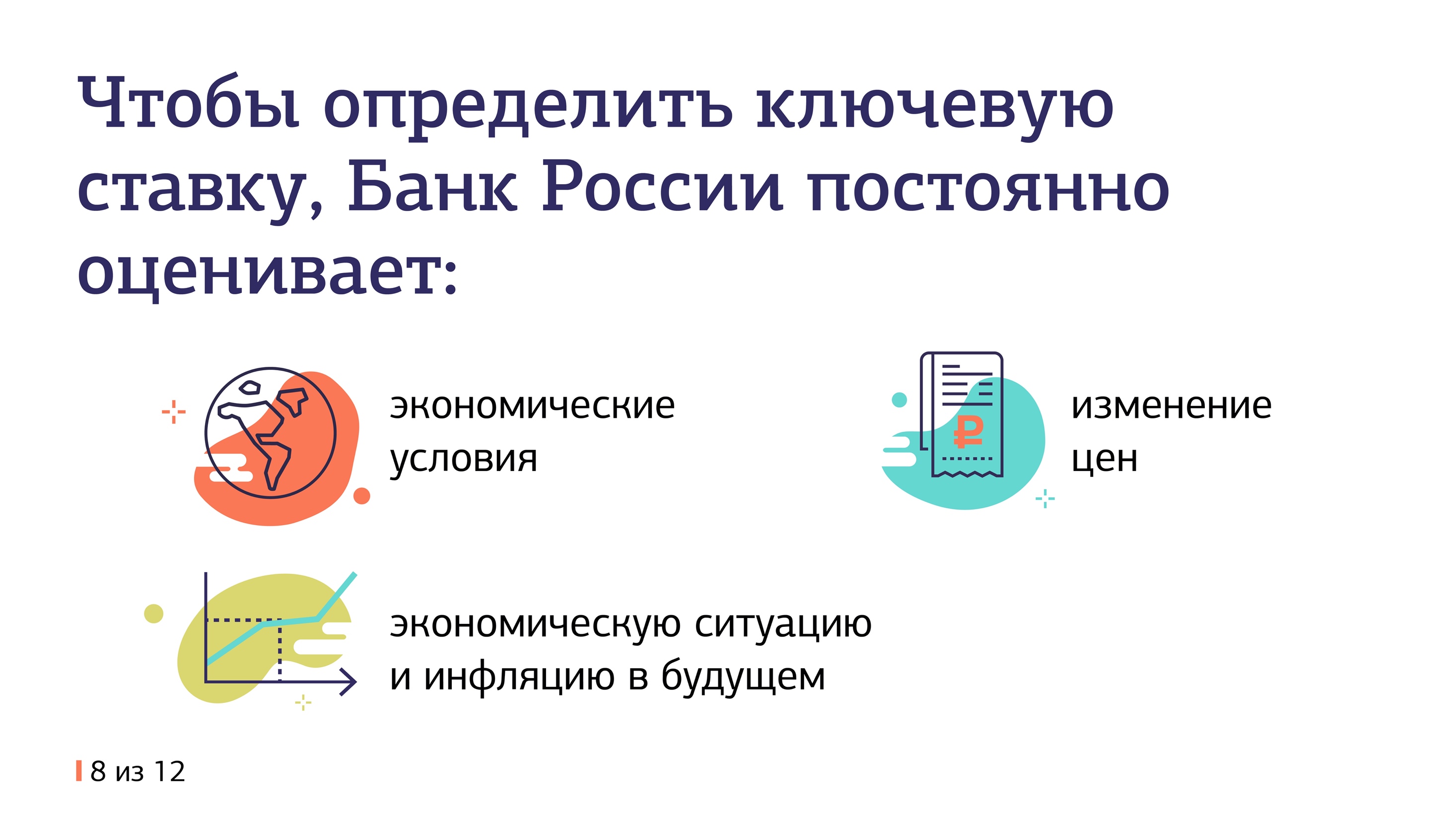 [Speaker Notes: Как Банк России решает, что пора менять ставку? 

Банк России постоянно оценивает ситуацию в экономике, следит за изменением цен. Регулятор анализирует множество факторов и использует математические модели, чтобы спрогнозировать, какой будет экономическая ситуация и инфляция.]
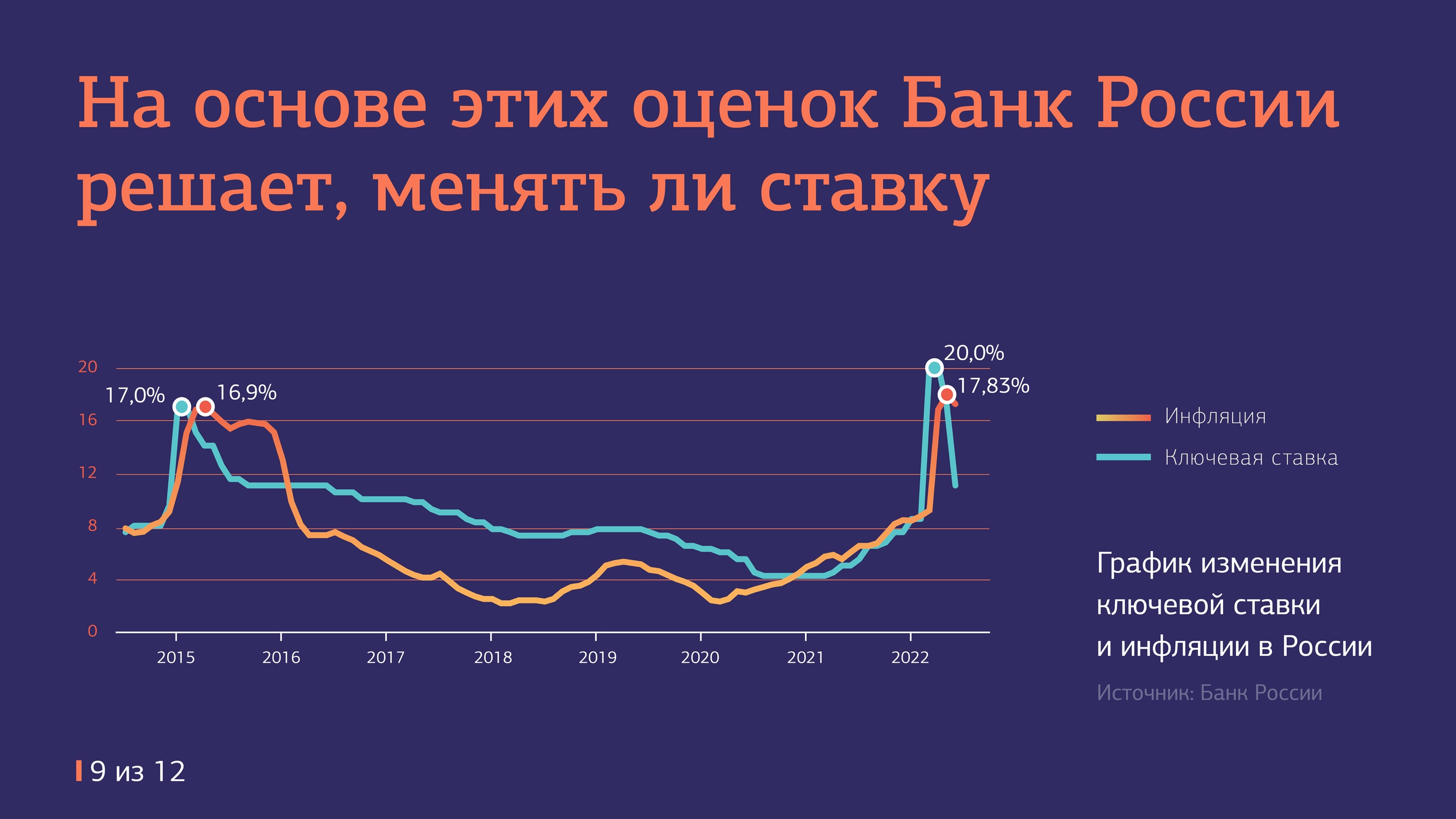 [Speaker Notes: Если прогноз говорит об отклонении инфляции от цели в будущем, Банк России обычно принимает решение об изменении ключевой ставки. Специалисты каждый раз делают расчет: какой должна быть ключевая ставка, чтобы и инфляция оставалась у цели 4%, и экономика работала. При этом центральный банк никогда не будет добиваться этой цели любой ценой. Он работает над тем, чтобы в стране были хорошие условия для роста производства, а на финансовом рынке была стабильность.]
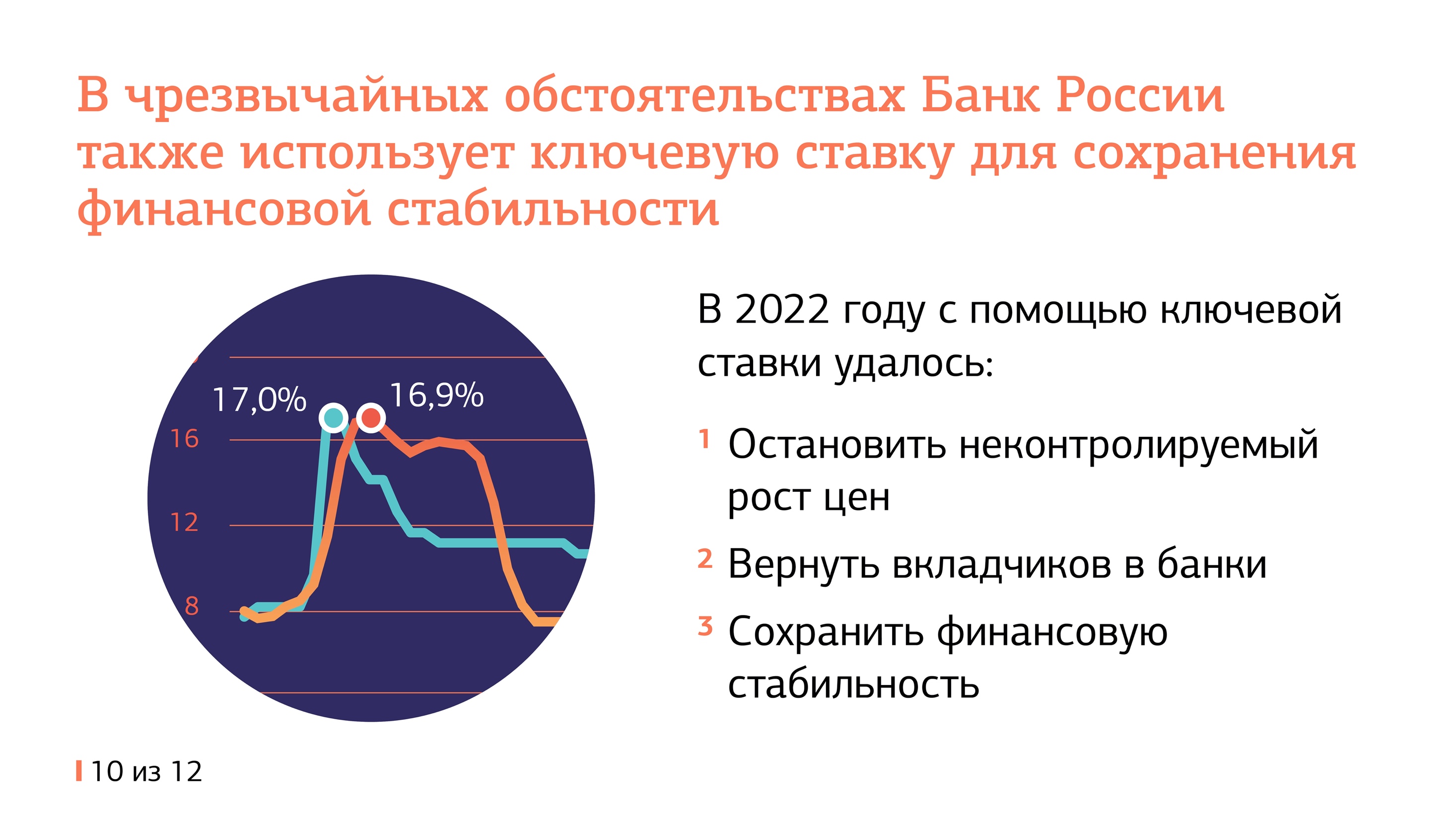 [Speaker Notes: Например, в 2014 году совпали сразу несколько факторов: котировки нефти рухнули, против страны ввели первые международные санкции, а банковская система оказалась в кризисе. Цены начали расти, курс рубля – падать, а люди – забирать деньги с депозитов. Тогда Банк России повысил ключевую ставку не только, чтобы сдержать инфляцию, но и чтобы остановить бегство вкладчиков и поддержать финансовую систему.
В начале 2022 года из-за введения новых, еще более масштабных иностранных санкций Банк России был вынужден резко поднять ключевую ставку (с 9,5 до 20% годовых), чтобы избежать неконтролируемого роста цен. Но также для того, чтобы не допустить обвала курса рубля, удержать вкладчиков в банках и сохранить финансовую стабильность.]
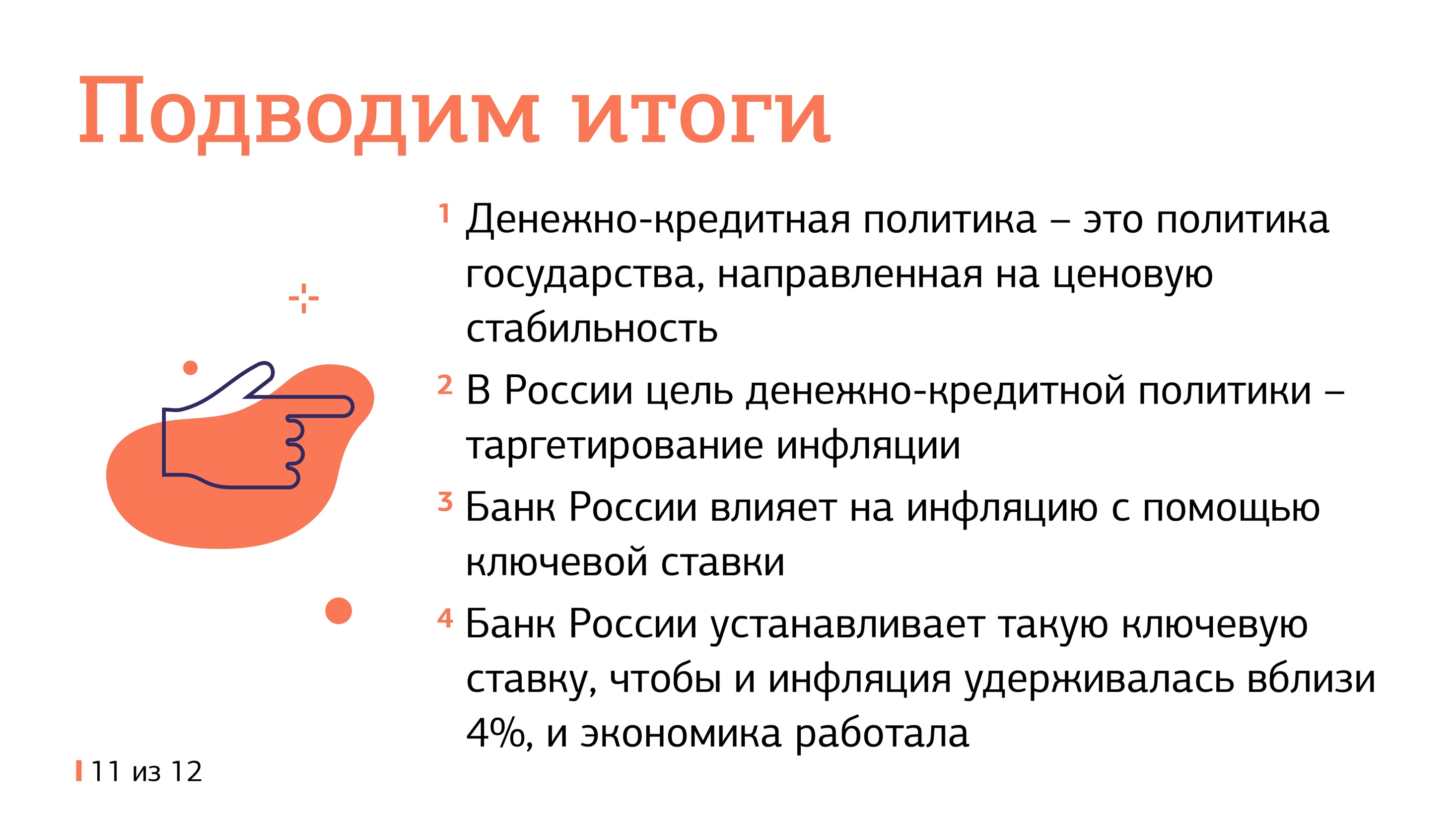 [Speaker Notes: Подводим итоги

Денежно-кредитная политика – это политика государства, направленная на ценовую стабильность
В России цель денежно-кредитной политики – таргетирование инфляции
Банк России влияет на инфляцию с помощью ключевой ставки
Банк России устанавливает такую ключевую ставку, чтобы и инфляция удерживалась вблизи 4%, и экономика работала.]
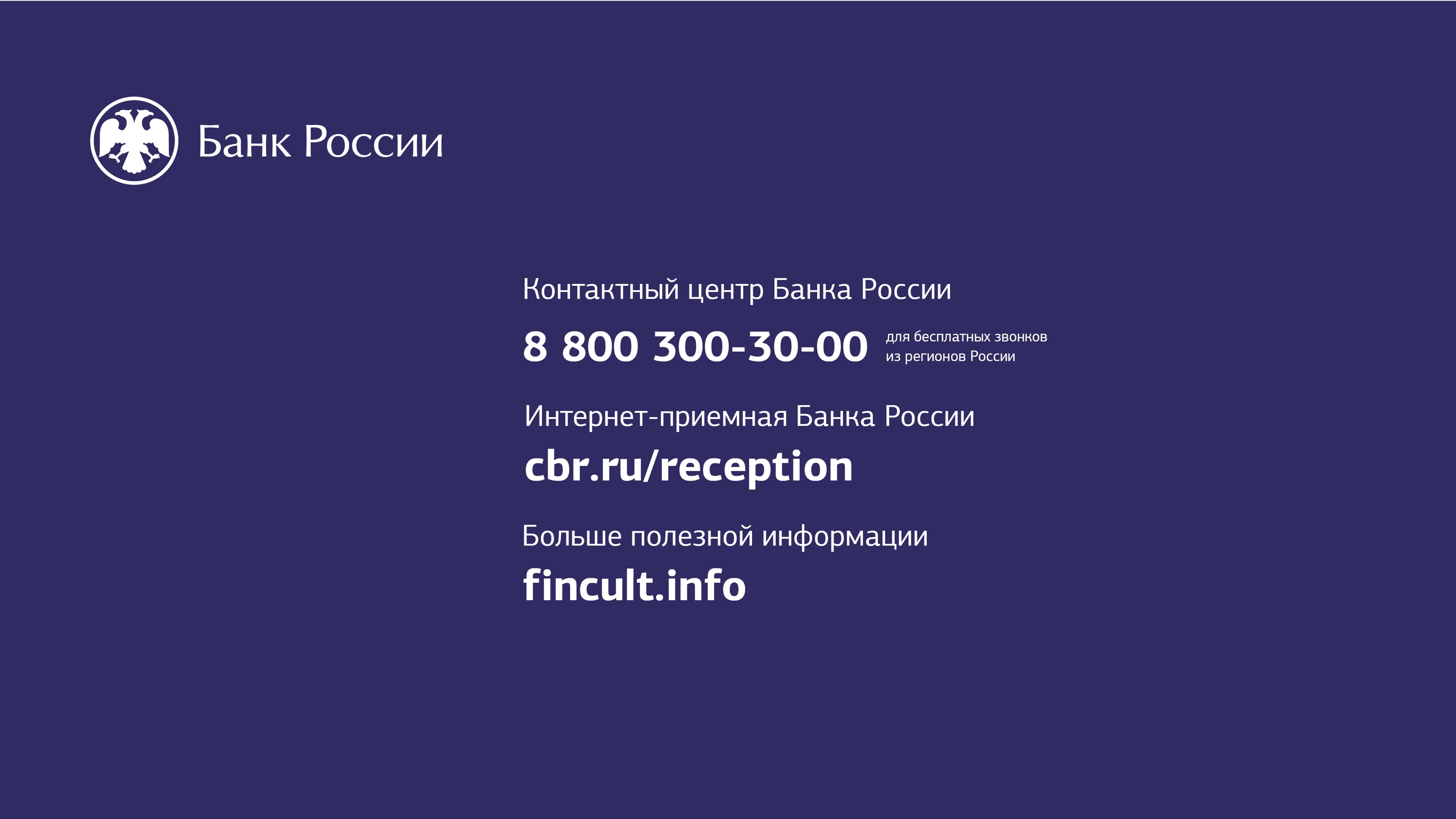